Distance Education: Costs & PricingIndiana Commission forHigher Education
March 9, 2012
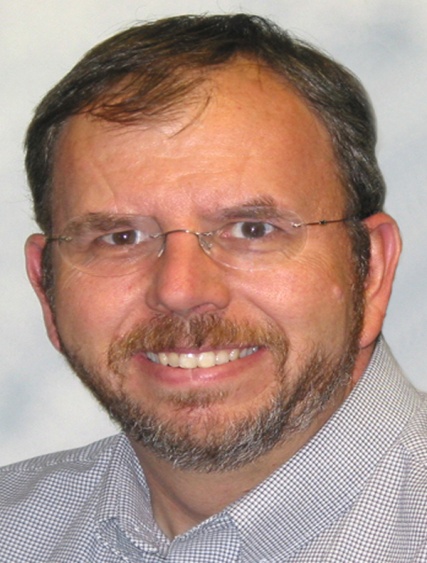 Today’s Agenda
What is WCET?
Managing Online Education Survey Results
Technology Costing Methodology Lessons Learned
Cost & Price Models
Cost Savings
QUESTIONS?
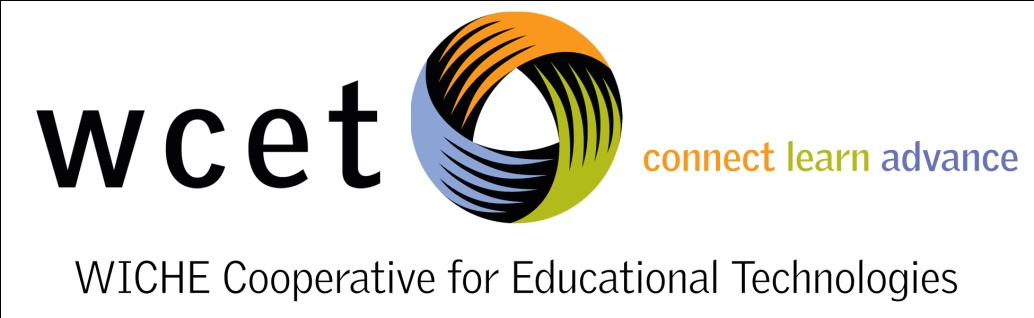 WICHE Cooperative for Educational Technologies

WCET accelerates the adoption of effective practices and policies, advancing excellence in technology-enhanced teaching and learning in higher education.

http://wcet.wiche.edu
Managing Online Education Survey
Soon to be released results.

199 institutions from throughout U.S. and all sectors.

154 are public.
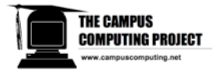 www.campuscomputing.net
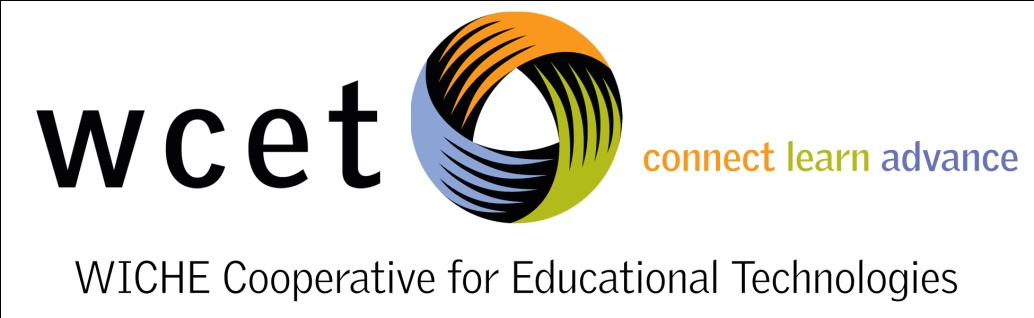 Do students in your online programs pay the same total tuition (not including special fees for books or course materials) as students in your on-campus programs?
All Institutions
No  36.5%
Yes  63.5%
[Speaker Notes: A word about the terms Tuition and Fees.  
I use them separately, I noted that Fees is sometimes used to mean both.]
Do students in your online programs pay the same total tuition (not including special fees for books or course materials) as students in your on-campus programs?
All Institutions
Public Universities
Responding ‘Yes’

By Highest Offering:
Doctoral –      56.5%
Masters –       53.8%
4-Year –          50.0%
Associates –  74.1%
No  36.5%
Yes  63.5%
[Speaker Notes: Doct      46
Masters  40
4-year     4
Assoc      54]
If “no” to previous question…Compared to our on-campus courses and programs tuition/fees for one term in our online program are:
All Institutions
Charge LESS  19.3%
Charge MORE  80.7%
[Speaker Notes: This represents only 72 institutions]
If “no” to previous question…Compared to our on-campus courses and programs tuition/fees for one term in our online program are:
$0 – $100 Less       4.8%
$101 – $250 Less   4.8%
Over $251 Less       9.6%
All Institutions
Over $251 More  21.7%
$0 – $100 More  33.7%
$101 – $250 More  25.3%
Percentage of the operational budget for online courses and programs at your institution that comes from the tuition and fees charged to students:
All Institutions
76-100%  35.7%
Unknown  40.2%
51-75%   5.5%
26-50%   6.0%
0-25%    12.6%
[Speaker Notes: 40% is unknown.  That’s a bit worrisome.  
However, for many institutions, the money goes into a central pot and the percentage is unknown.]
Percentage of the operational budget for online courses and programs at your institution that comes from the tuition and fees charged to students:
All Institutions
Those with:

100%    25.1%
     0%     4.5%
76-100%  35.7%
Unknown  40.2%
51-75%   5.5%
26-50%   6.0%
0-25%    12.6%
[Speaker Notes: One quarter make all their money on what they charge.  
Only a small number get no income from the tuition they charge.]
Percentage of the tuition and fee revenues from online courses and programs revert back to the academic units that offer these courses and programs:
76-100%  12.6%
51-75%      8.0%
26-50%     12.6%
All Institutions
Unknown  35.2%
Those with:

   0%    21.1%
0-25%  31.7%
[Speaker Notes: At some institutions, there is an agreement that some of the income goes back to the academic unit.
35%  are unknown on this one.  This is a bit more disconcerting.
This is a management issue.  
We may be facing the same issue in which the money goes into a pool and it is difficult or not impossible to calculate a percentage.
OR
It may vary by program and our question did not capture that option.

One in five institutions do not reimburse the academic programs.]
In addition to tuition…do students in online programs incur special fees not charged to students in on-campus programs?
[Speaker Notes: These are special fees on top of tuition that are not charged to on-campus students.
Second is special fees just for the program.
A minority of the institutions impose each fee.
What we should check to see the cummulative effect of these.  If one charges one fee and another charges another fee, how many instituitons charge a fee of some sort…or is it the same instittuions charging multiple fees???]
Technology Costing Methodology
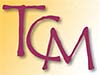 Step-by-step procedures that enable institutional leaders to analyze the costs of alternative modes of instruction.

Last updated in 2002.
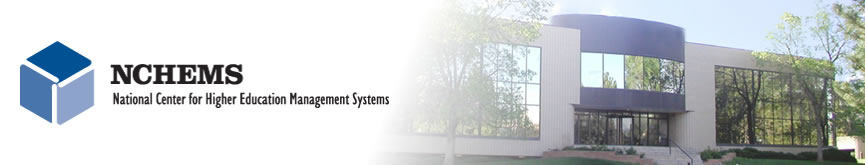 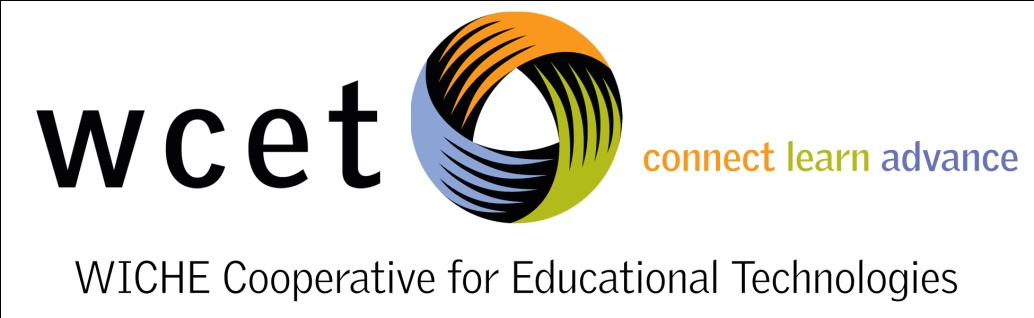 wcet.wiche.edu/learn/technology-costing-methodology
Technology Costing MethodologyLesson Learned (in the Handbook)
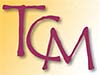 Scale matters.
Costs depend on technology.
There is a trade-off between planning and development costs.
The biggest cost of technology-mediated education:  People.
[Speaker Notes: Scale Matters
Also cited from the related California State U BRIDGE project, the cases analyzed had higher fixed (course-related) costs and lower variable (enrollment-related) costs than similar classroom courses.  Economies of scale can be realized, as enrollment increases fixed costs are spread over larger numbers of students, which lowers the average cost per student.]
Technology Costing MethodologyLesson Learned (NOT in the Handbook)
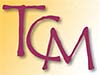 Many people don’t want to know.

You can control costs…
But only if it is a stated goal.
[Speaker Notes: North Dakota story.]
Cost & Price
Faculty Roles
Design the course
Instructional Design
Teach the course
Tutoring
Assessment
Cost Savings
How will this distance education save money?

You must make it an explicit goal.
[Speaker Notes: Focus often is on access, reaching new groups, serving students differently, faculty development, and integrating technologies.]
Cost savings
Collaboration:
Institute for Academic Alliances:  GP IDEA, AG*IDEA, and Big XII Engineering Alliance (http://www.iaa.ksu.edu)
NEXus:  Nursing Education Exchange (http://www.winnexus.org)
Online Consortium of Independent Colleges and Universities  (http://www.ocicu.org)
Cost savings
Collaboration:
University of Texas Online Consortium (http://www.utcoursesonline.org)
Washington Online  (http://waol.org)
Illinois ICE  (http://www.ilcco.net/ice)
Cost savings
Open University of the United Kingdom Model:
Rio Salado College (http://www.riosalado.edu)
Colorado Community Colleges Online (http://www.ccconline.org)
Many for-profit universities
Cost savings
A separate institution:
Charter Oak College (http://www.charteroak.edu)
Edison State College (http://www.tesc.edu)
Rio Salado College (http://www.riosalado.edu)
CSU Global Campus (http://csuglobal.edu)

Beware: Illinois, Maine, NYU examples
Cost savings
Transformation:
Virginia Tech Math Emporium (http://www.emporium.vt.edu)
National Center for Academic Transformation (http://www.thencat.org/)
Cost savings
Innovative Models:
Western Governor University (heard of it?) (http://www.wgu.edu)
Kentucky’s Community & Technical Colleges Learn On Demand (http://learnondemand.kctcs.edu)
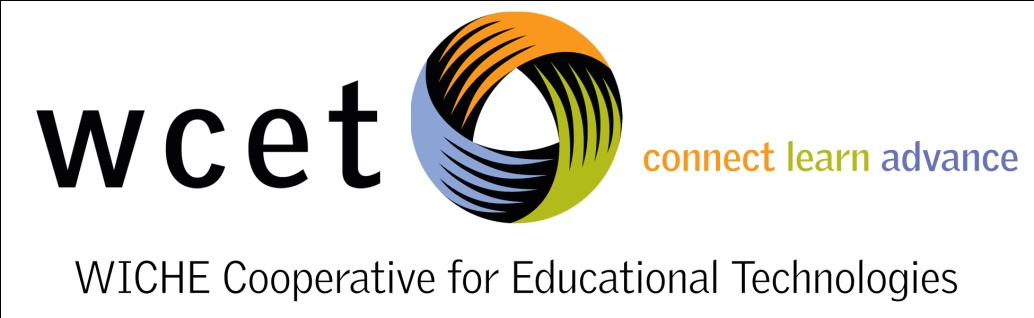 QUESTIONS????

Russ Poulinrpoulin@wiche.edu

wcet.wiche.edu
wcetblog.wordpress.com
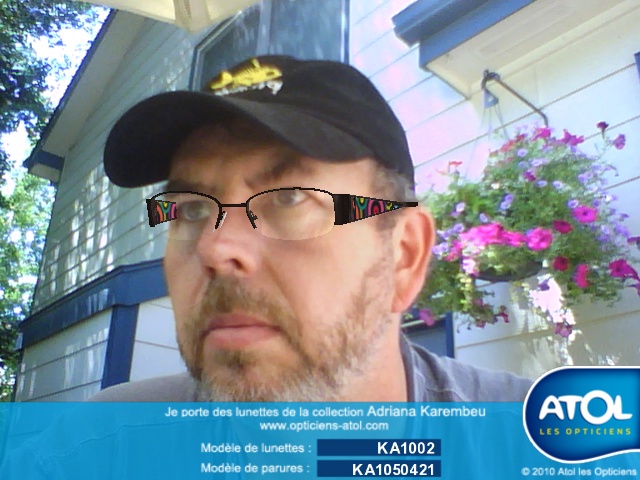